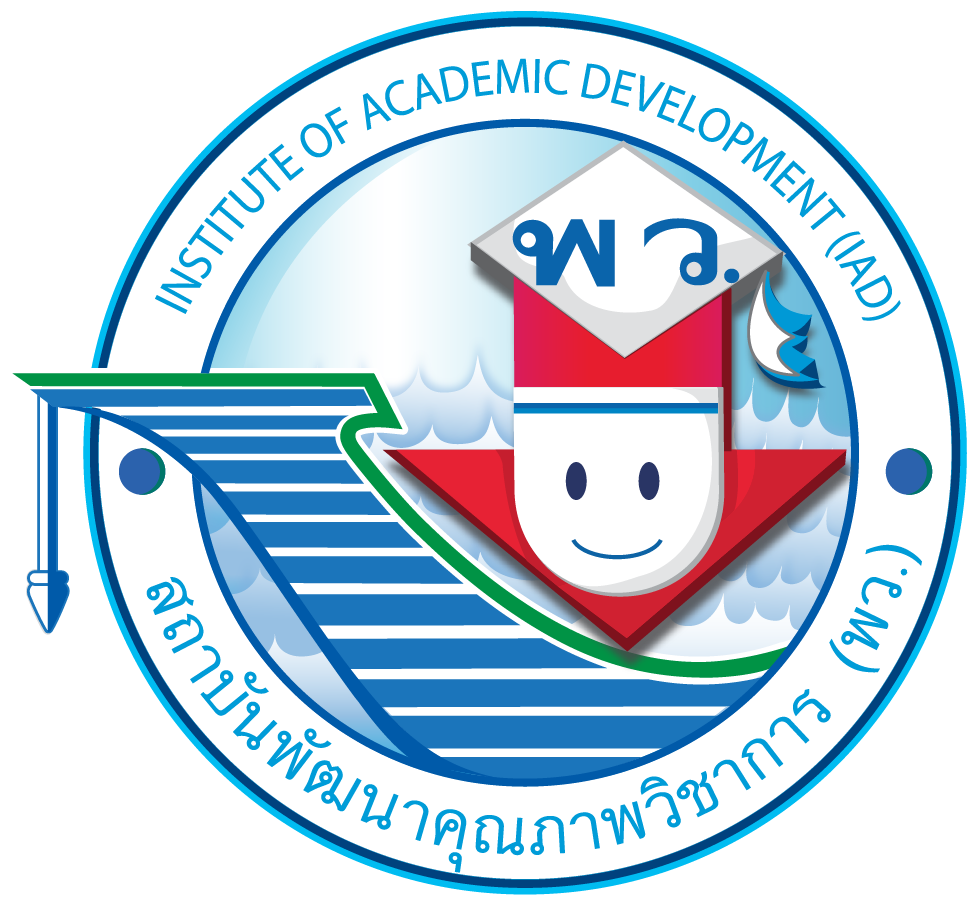 ความสำคัญของการดูแลเสื้อผ้า
ในแต่ละวันนักเรียนสวมเสื้อผ้าชุดอะไรบ้าง
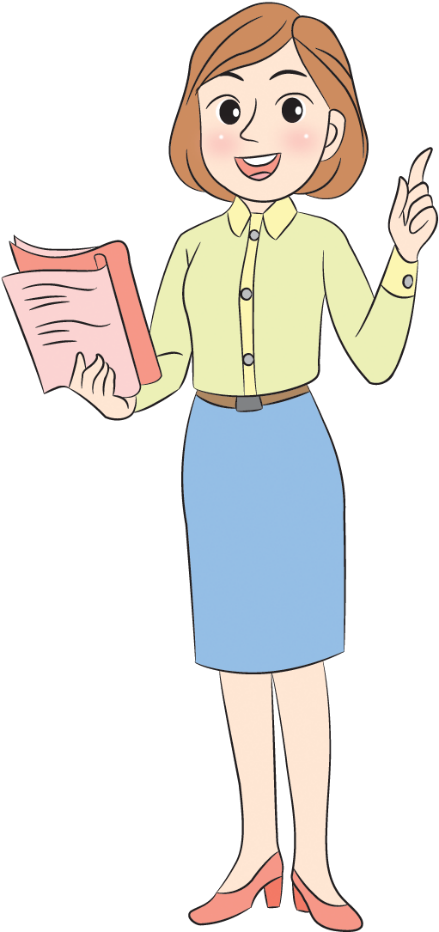 ชุดพละ
ชุดนักเรียน
ชุดลูกเสือ ชุดเนตรนารี
ชุดลำลอง
ชุดนอน
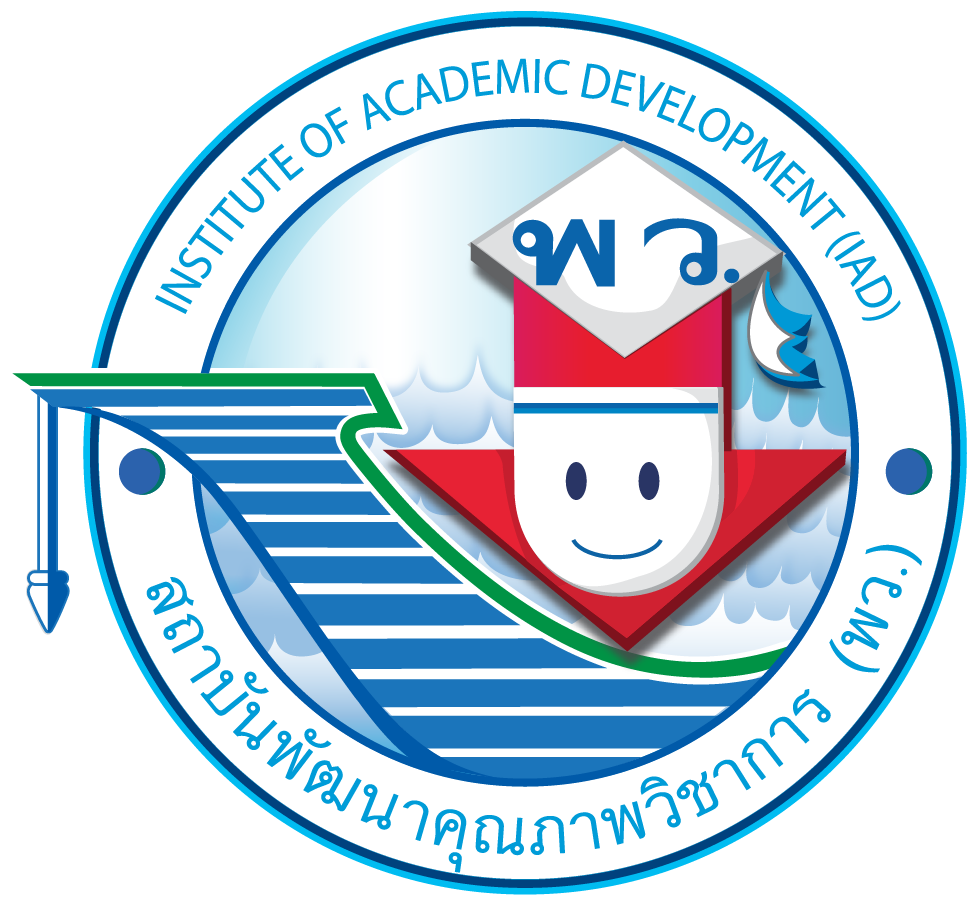 ความสำคัญของการดูแลเสื้อผ้า
ชุดที่นักเรียนสวมใส่ในแต่ละวันมีรอยเปื้อน คราบสกปรก 
หรือส่งกลิ่นเหม็นหรือไม่ เพราะเหตุใด
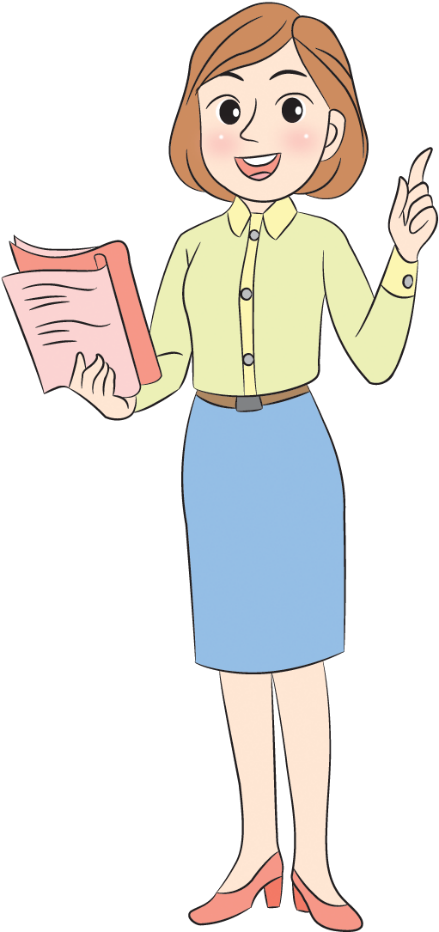 มี เพราะเกิดจากการทำกิจกรรมต่าง ๆ ในชีวิตประจำวัน  เช่น  
การรับประทานอาหาร การทำงานศิลปะ การทาสี หรือการออกกำลังกาย 
ที่ทำให้เกิดกลิ่นเหม็นจากเหงื่อไคลในช่วงที่มีอากาศร้อน ๆ
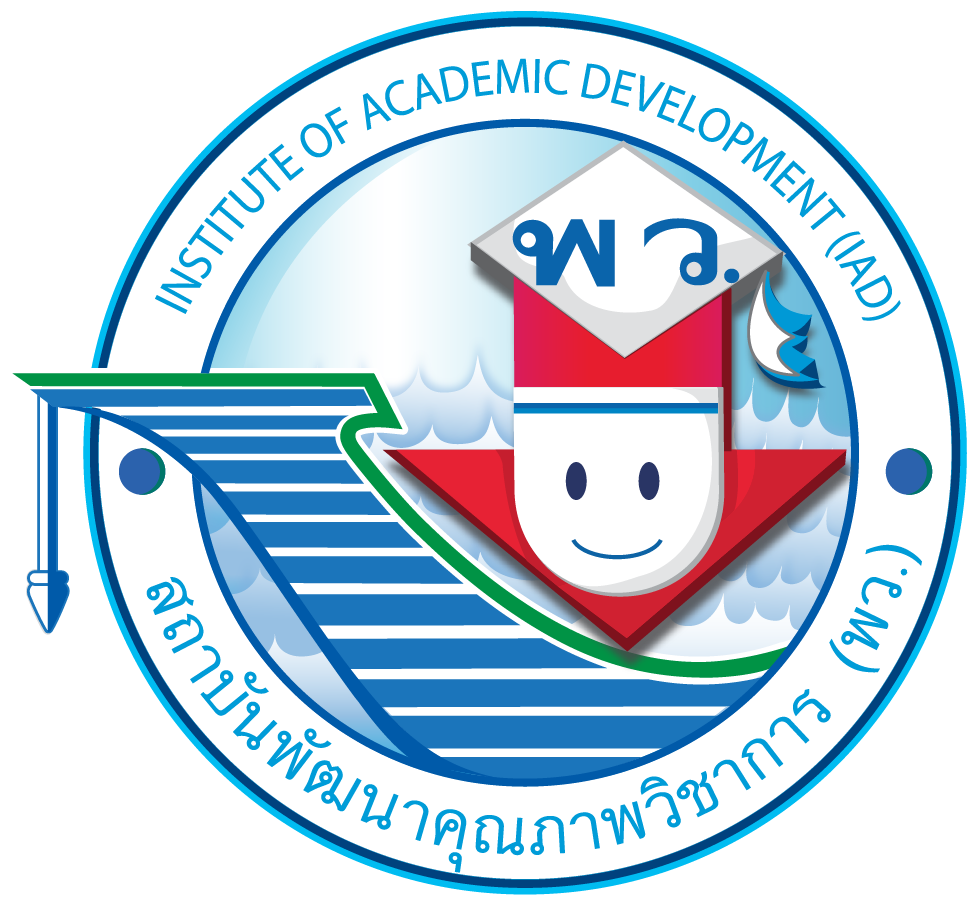 ความสำคัญของการดูแลเสื้อผ้า
นักเรียนมีวิธีจัดการกับเสื้อผ้าที่มีรอยเปื้อน คราบสกปรก หรือมีกลิ่นเหม็นด้วยวิธีใด
นำเสื้อผ้าที่มีรอยเปื้อนไปซักทำความสะอาด
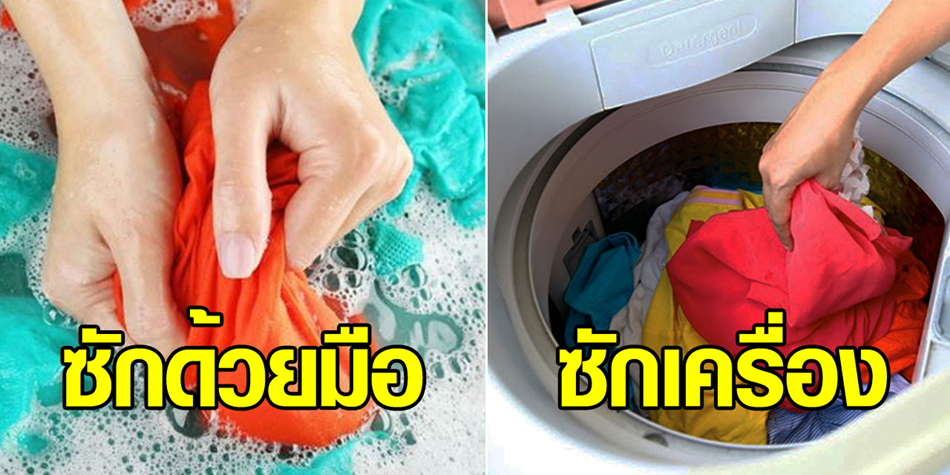 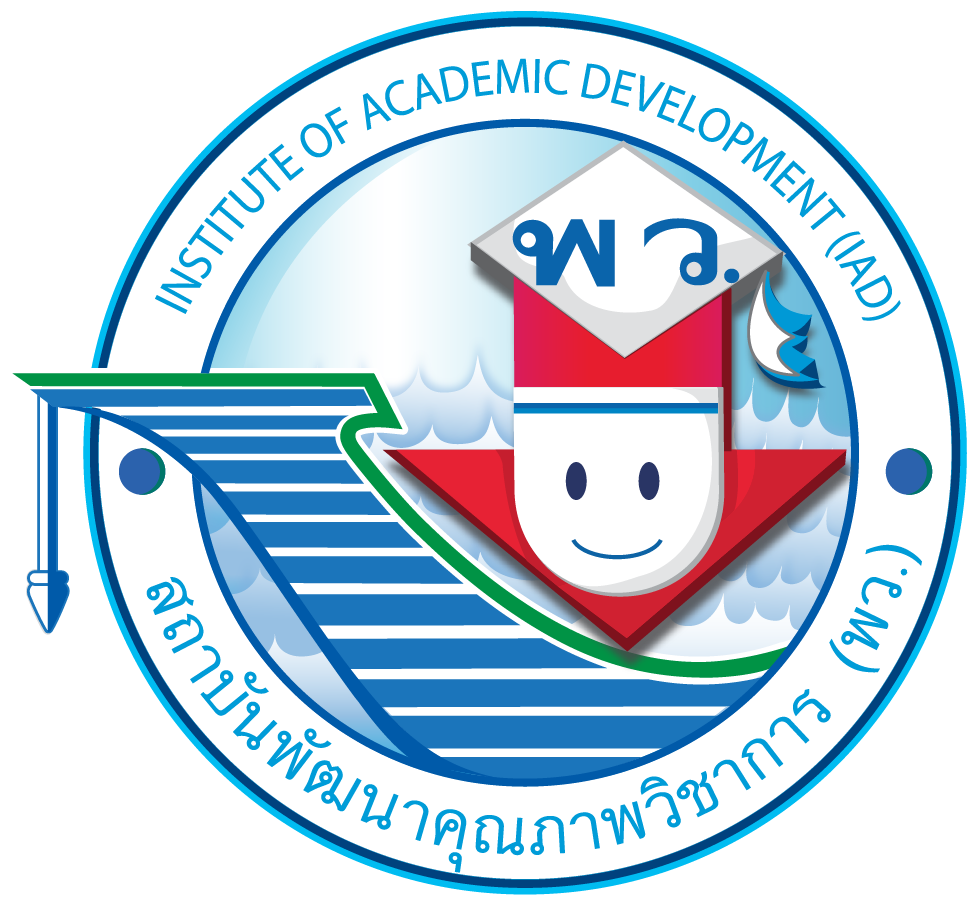 ความสำคัญของการดูแลเสื้อผ้า
เสื้อทั้งสองตัวมีลักษณะแตกต่างกันอย่างไรบ้าง
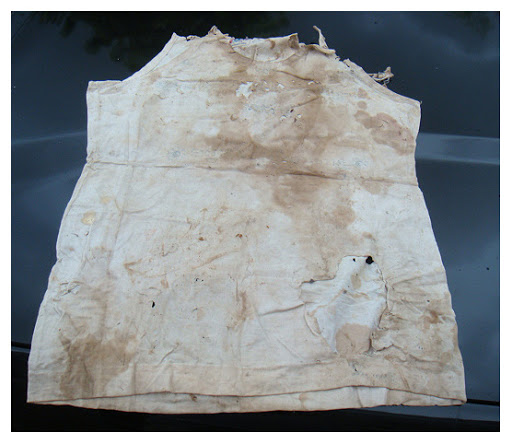 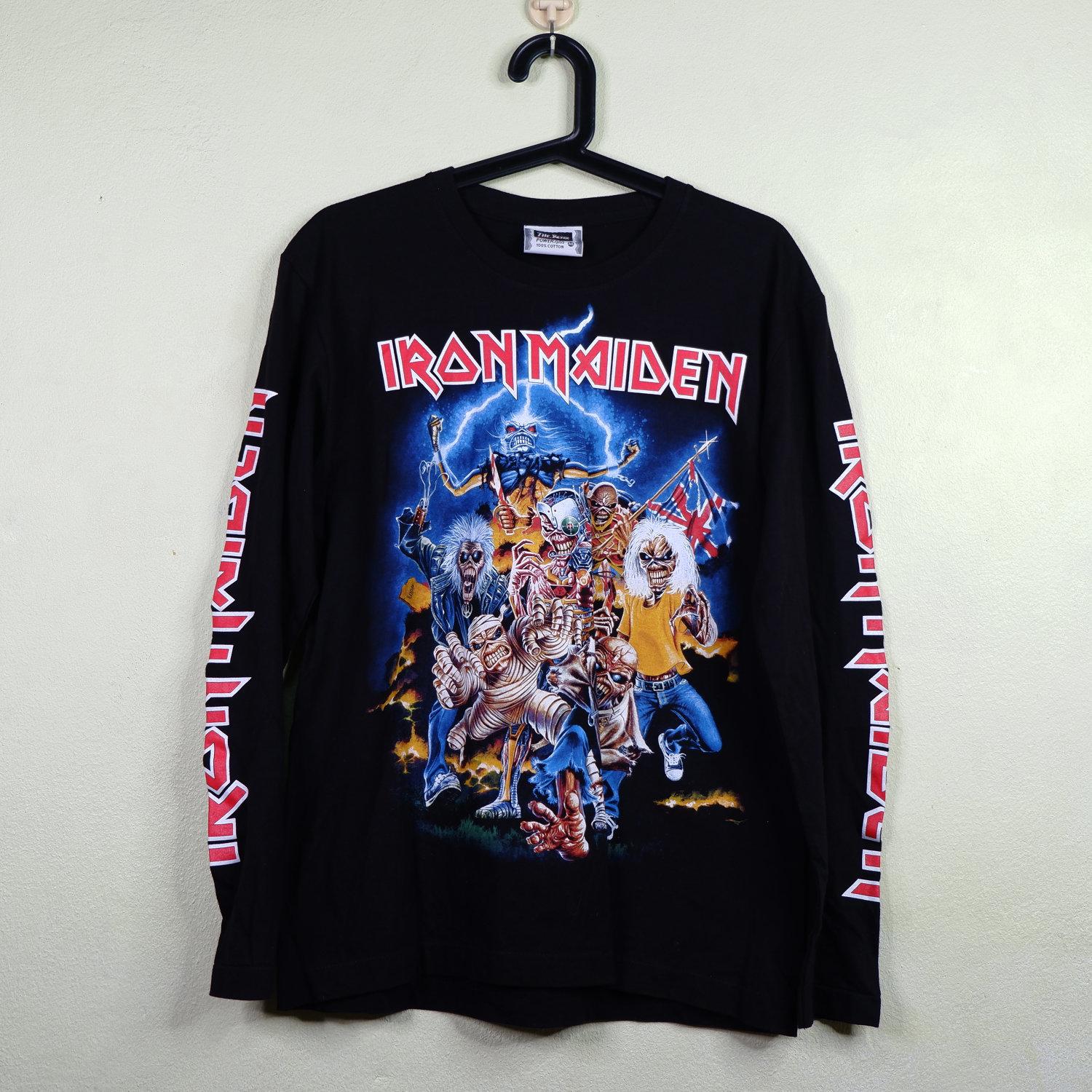 เสื้อเก่าที่ยังมีสภาพดี ดูน่าสวมใส่ เพราะได้รับ
การดูแลที่ถูกวิธี แต่เสื้อเก่าที่มีรอยขาดและสกปรกน่าจะไม่เคยได้รับการดูแลที่ถูกวิธี
ภาพที่ ๑ เสื้อเก่าที่ยังมีสภาพดี
ภาพที่ ๒ เสื้อเก่าที่มีรอยขาดและสกปรก
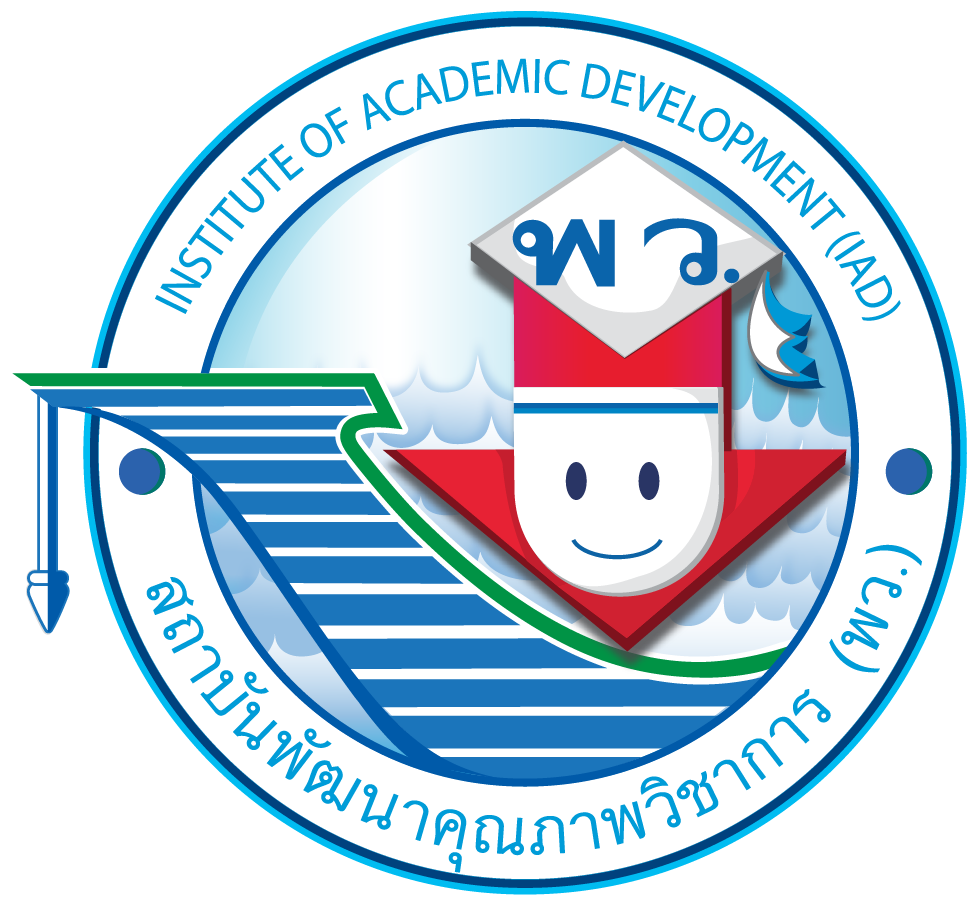 ความสำคัญของการดูแลเสื้อผ้า
ถ้าให้นักเรียนเลือกสวมใส่จะเลือกสวมใส่เสื้อตัวใด เพราะเหตุใด
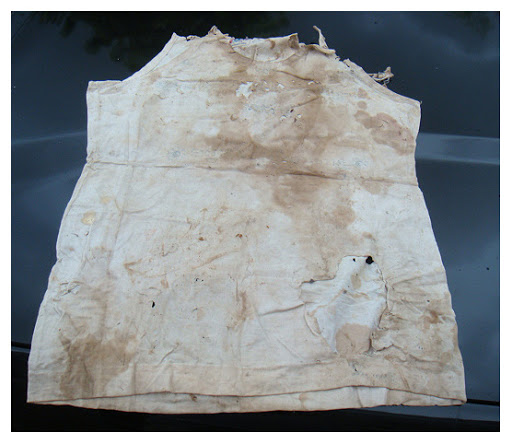 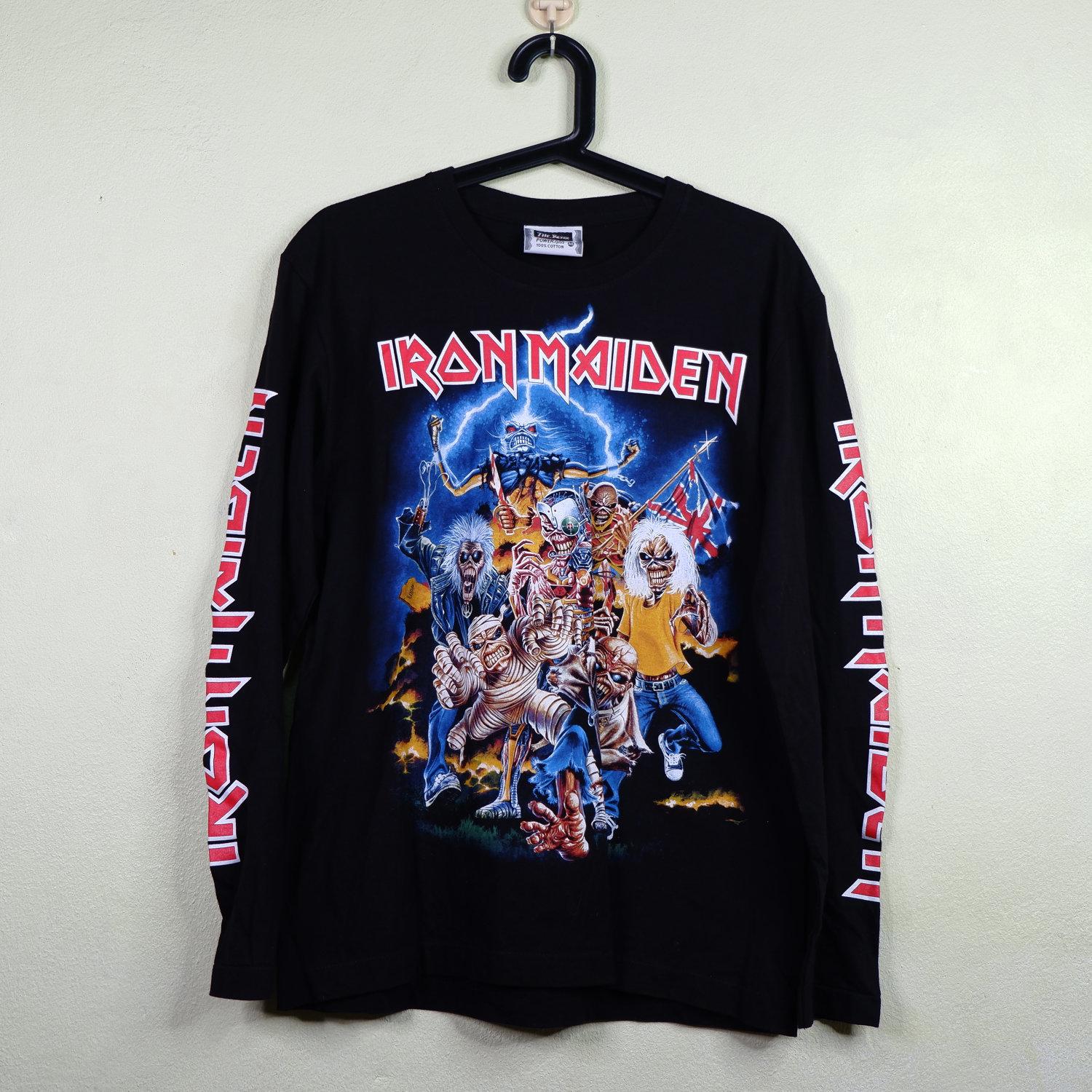 เสื้อเก่าที่ยังมีสภาพดี เพราะสวมใส่แล้วมั่นใจ
ภาพที่ ๑ เสื้อเก่าที่ยังมีสภาพดี
ภาพที่ ๒ เสื้อเก่าที่มีรอยขาดและสกปรก
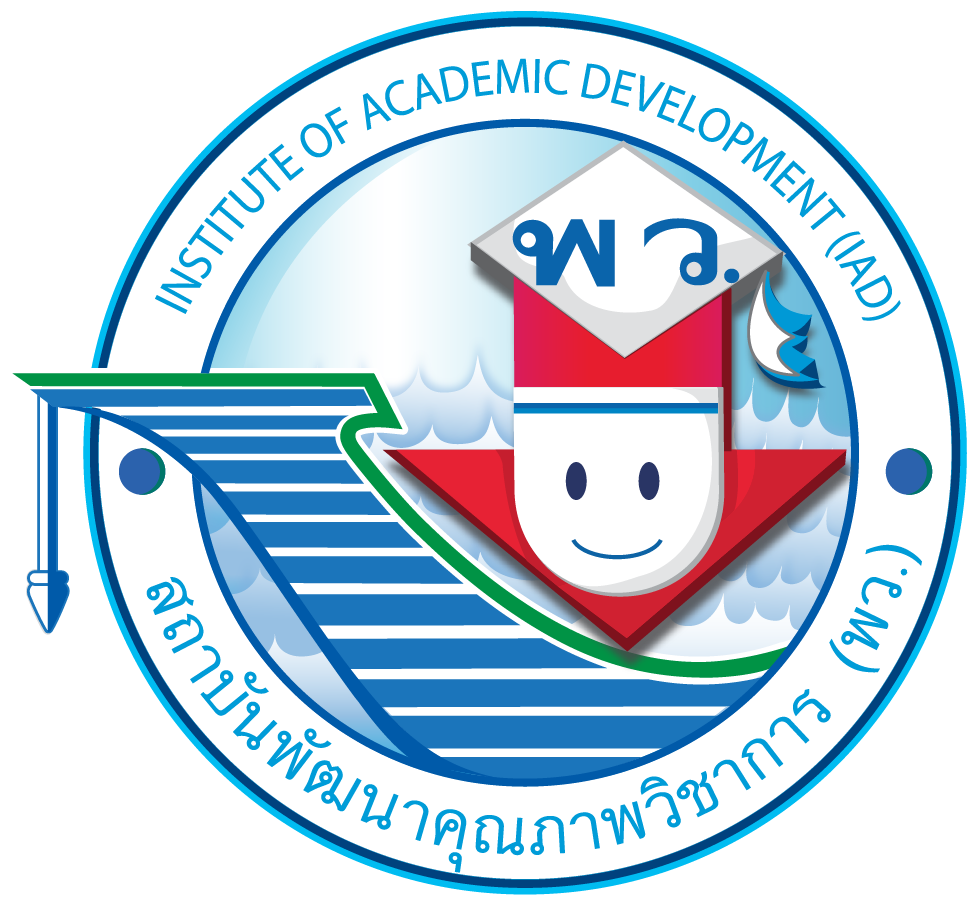 ความสำคัญของการดูแลเสื้อผ้า
นักเรียนคิดว่าเจ้าของเสื้อตัวที่ ๑ มีวิธีการดูแลเสื้อผ้าอย่างไรจึงยังมีสภาพดีและน่าสวมใส่
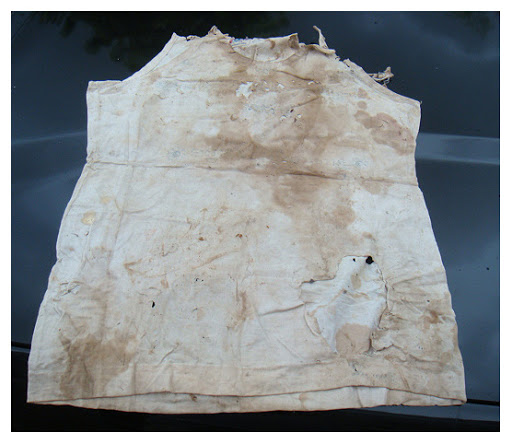 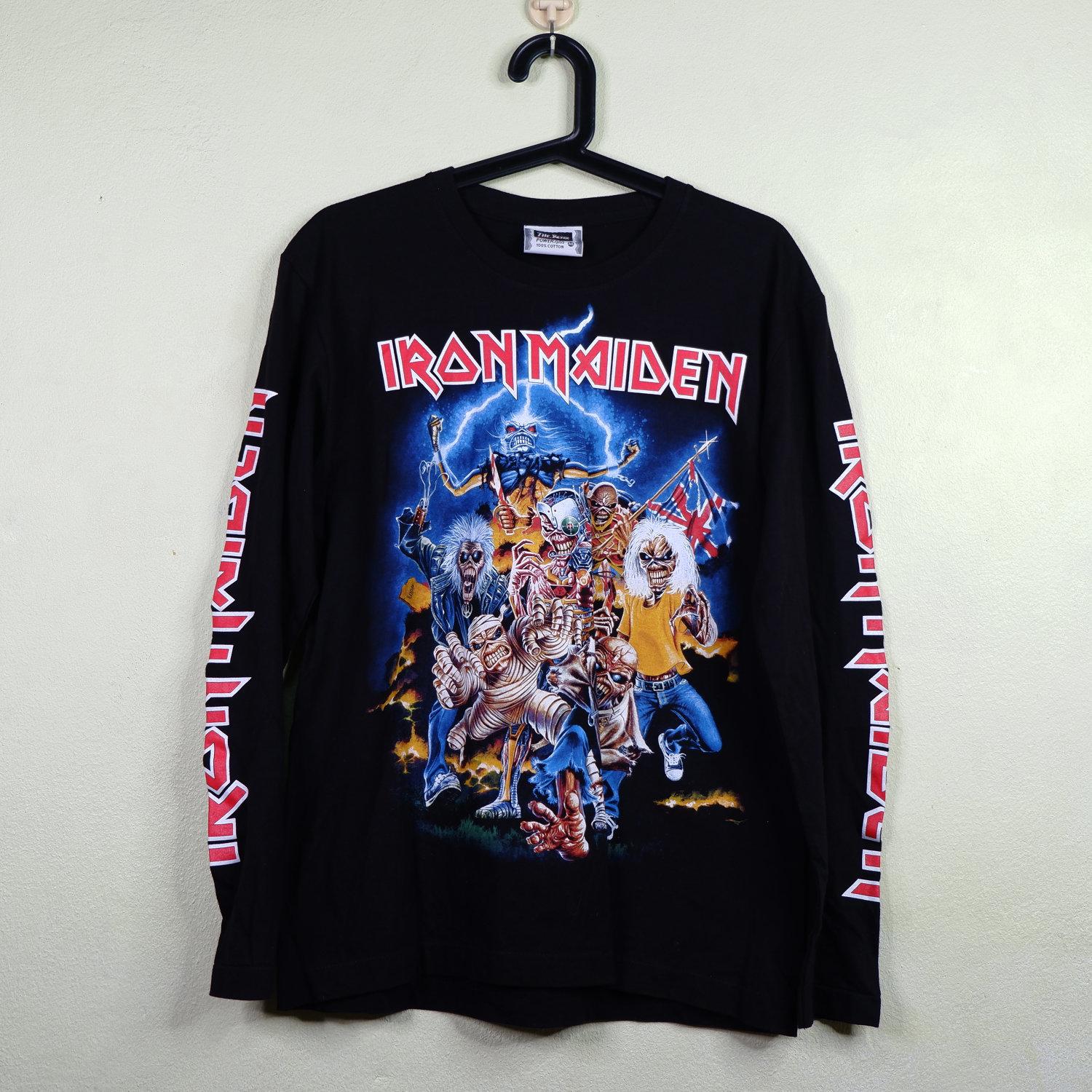 มีการซัก ตาก รีด พับ และเก็บที่ถูกต้องตามวิธีการดูแลเสื้อผ้า
ภาพที่ ๑ เสื้อเก่าที่ยังมีสภาพดี
ภาพที่ ๒ เสื้อเก่าที่มีรอยขาดและสกปรก
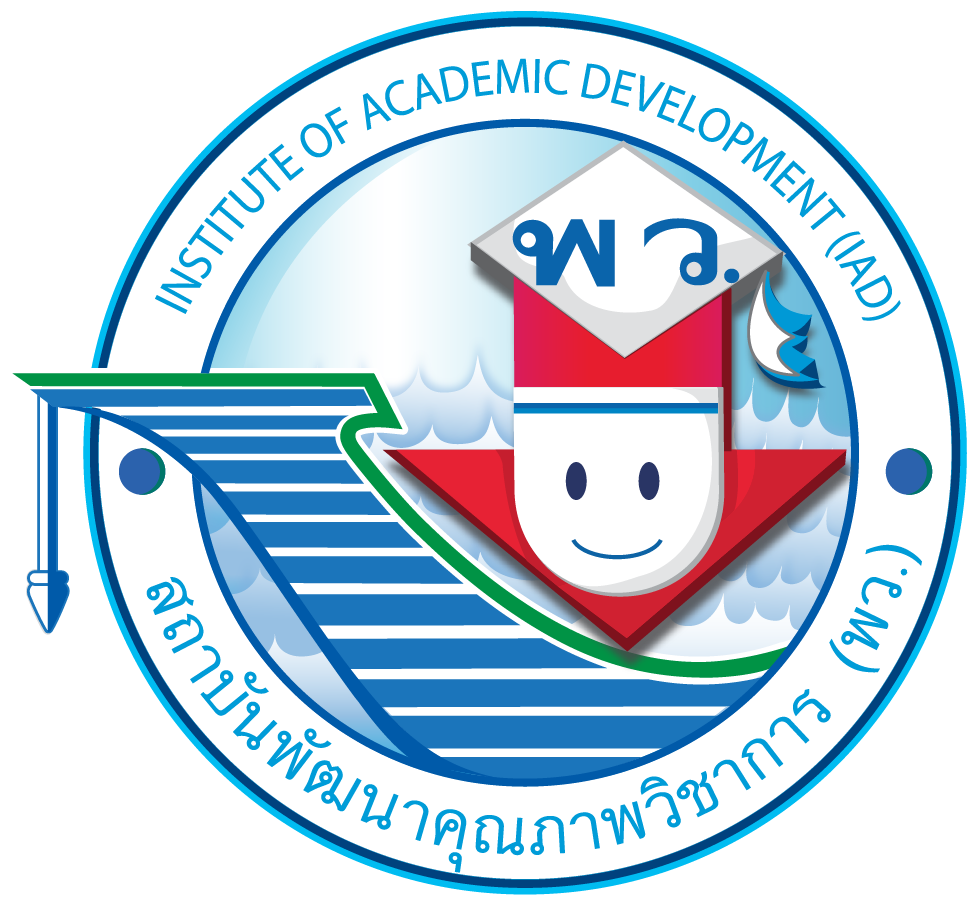 ความสำคัญของการดูแลเสื้อผ้า
การดูแลเสื้อผ้าเป็นการทำความสะอาดและเก็บรักษาเสื้อผ้า 
โดยวิธีขจัดรอยเปื้อน ซัก ตาก รีด เก็บ พับ 
หรือแขวนในถุงเก็บเสื้อผ้าหรือในตู้เสื้อผ้า
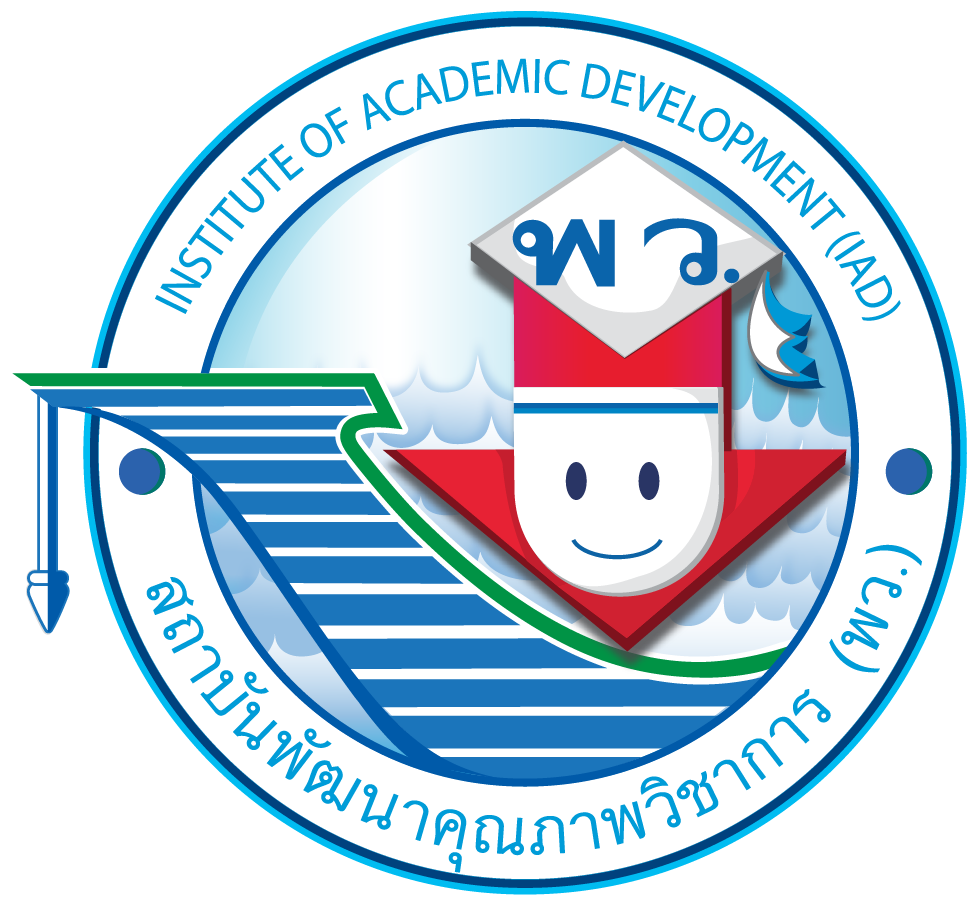 ทำให้เสื้อผ้าสะอาด ไม่มีคราบสกปรกหรือไม่มีกลิ่นเหม็นจากเหงื่อไคล
๑
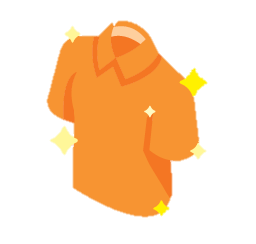 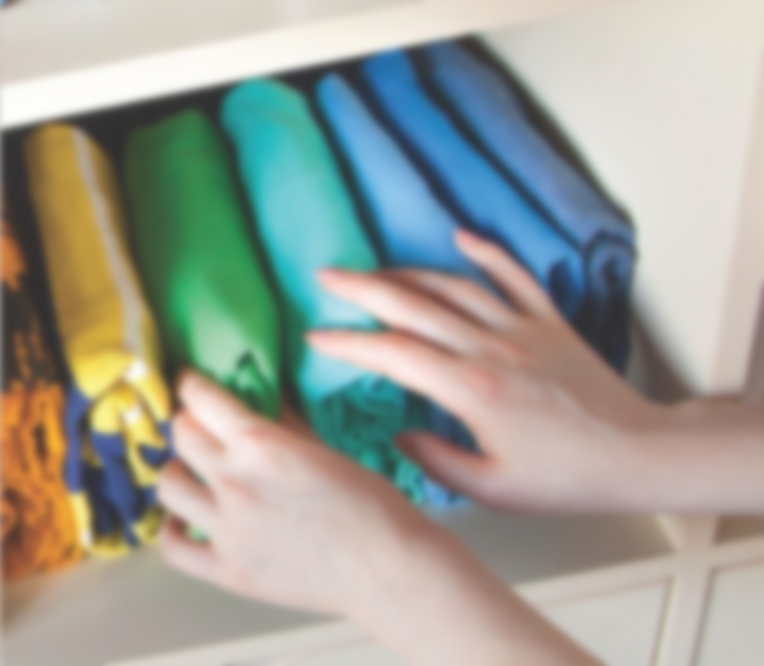 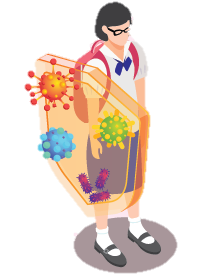 ๒
ป้องกันไม่ให้เกิดโรคผิวหนังอันเนื่องมาจากเสื้อผ้าสกปรก
การดูแลเสื้อผ้าอย่างถูกวิธี
และประณีตมีความสำคัญ
ดังนี้
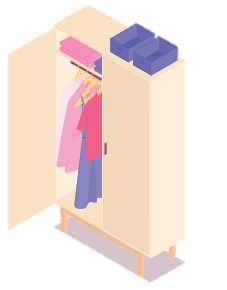 ๓
ช่วยถนอมเนื้อผ้าให้ทนทานไม่เสื่อมสภาพและมีอายุการใช้งานยาวนาน
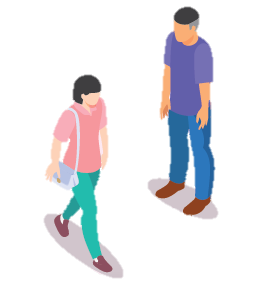 ๔
ส่งเสริมบุคลิกภาพของผู้สวมใส่ให้ดูดี สง่างาม เป็นที่ชื่นชอบของผู้พบเห็น
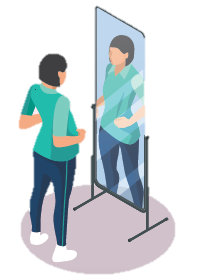 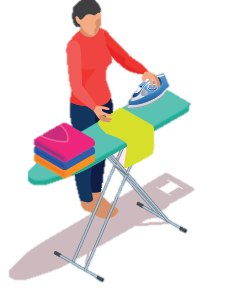 ๕
ผู้สวมใส่เกิดความมั่นใจและภาคภูมิใจ
๖
ปลูกฝังลักษณะนิสัยให้เป็นคนรักความสะอาด มีระเบียบวินัย ประณีต สวยงาม
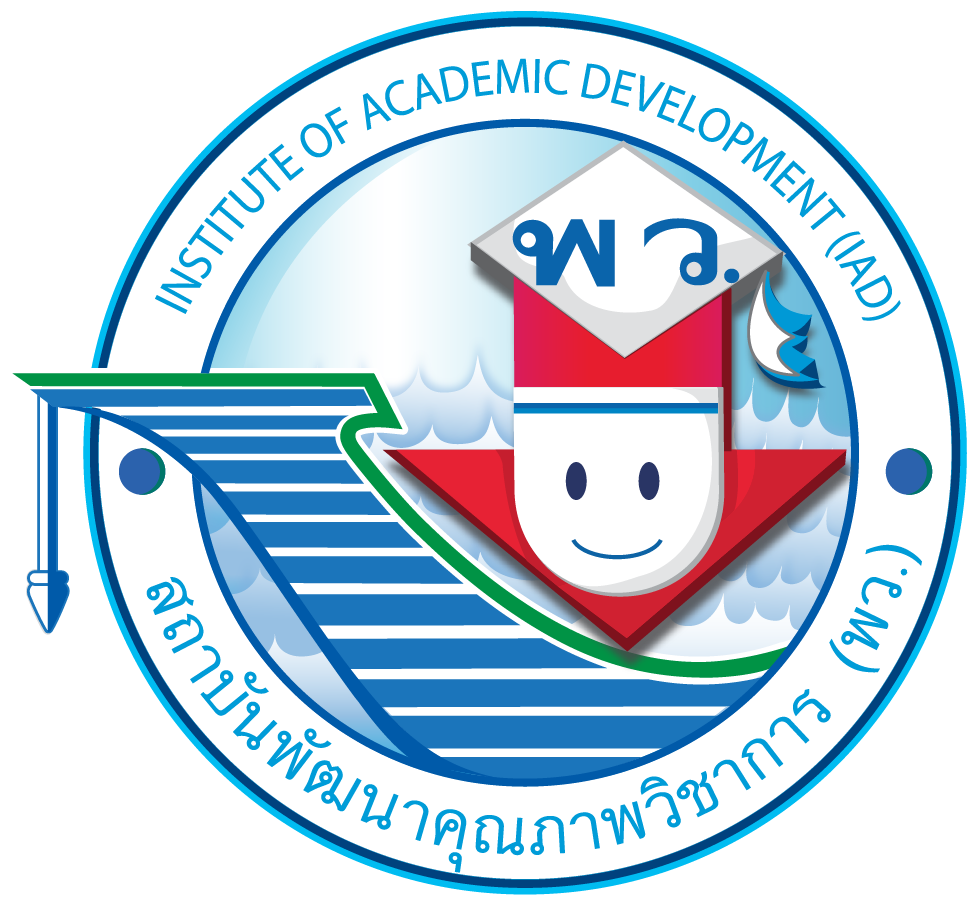 ความสำคัญของการดูแลเสื้อผ้า
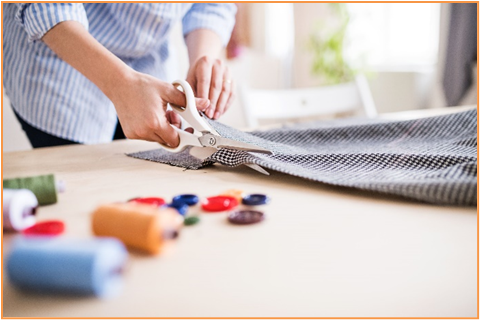 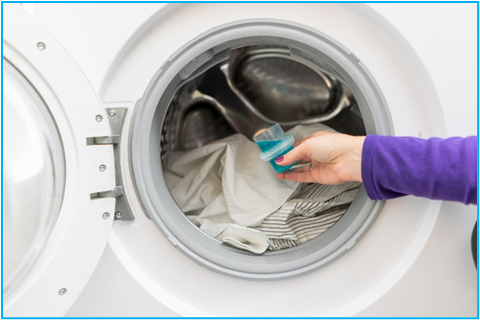 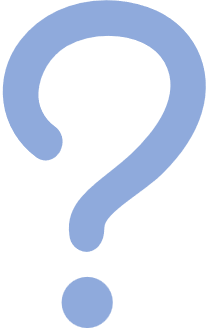 นักเรียนสังเกตภาพกิจกรรมต่าง ๆ ต่อไปนี้แล้วลองวิเคราะห์ดูว่าภาพกิจกรรมใดบ้างที่เป็นการดูแลเสื้อผ้า
ภาพกิจกรรมที่ ๒ และภาพกิจกรรมที่ ๔
ภาพที่ ๑
ภาพที่ ๒
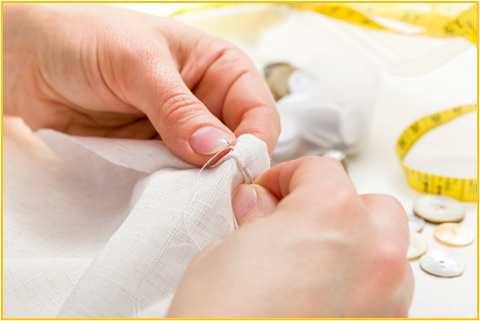 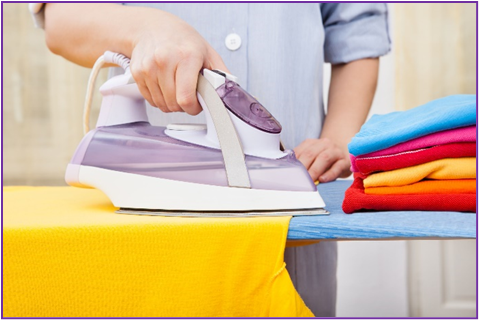 ภาพที่ ๔
ภาพที่ ๓
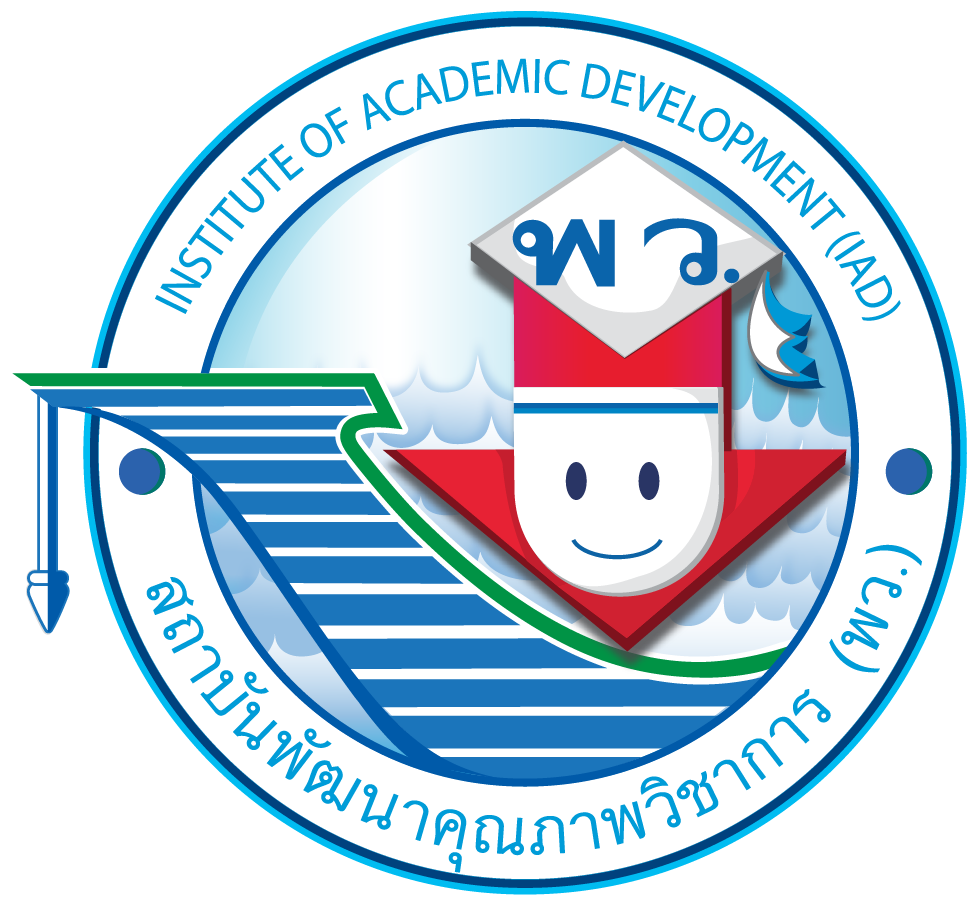 ความสำคัญของการดูแลเสื้อผ้า
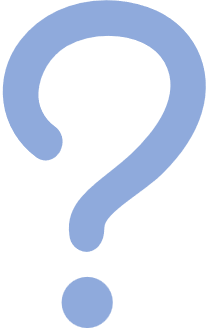 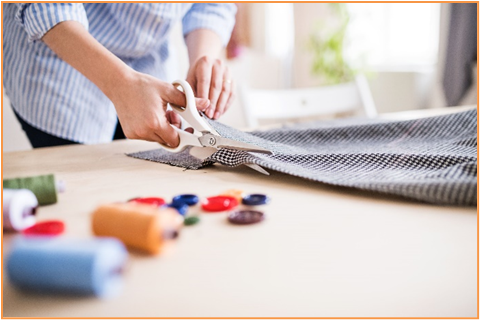 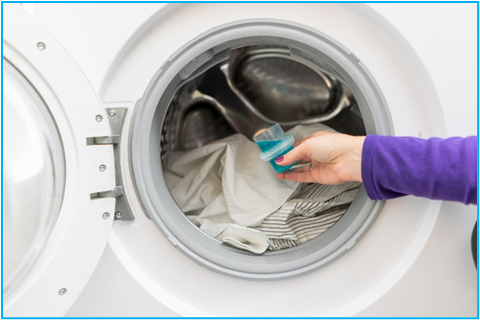 เพราะเหตุใดทั้งสองกิจกรรมจึงจัดเป็นกิจกรรมการดูแลเสื้อผ้า
เพราะทั้งสองกิจกรรมเป็นส่วนหนึ่งของขั้นตอนการดูแลเสื้อผ้าให้สะอาด น่าสวมใส่ ซึ่งประกอบไปด้วยขั้นตอนการซัก ตาก รีด พับ และเก็บ
ภาพที่ ๑
ภาพที่ ๒
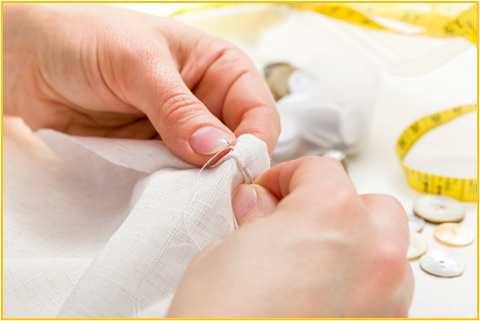 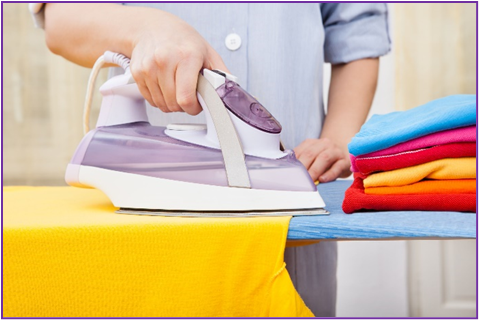 ภาพที่ ๔
ภาพที่ ๓
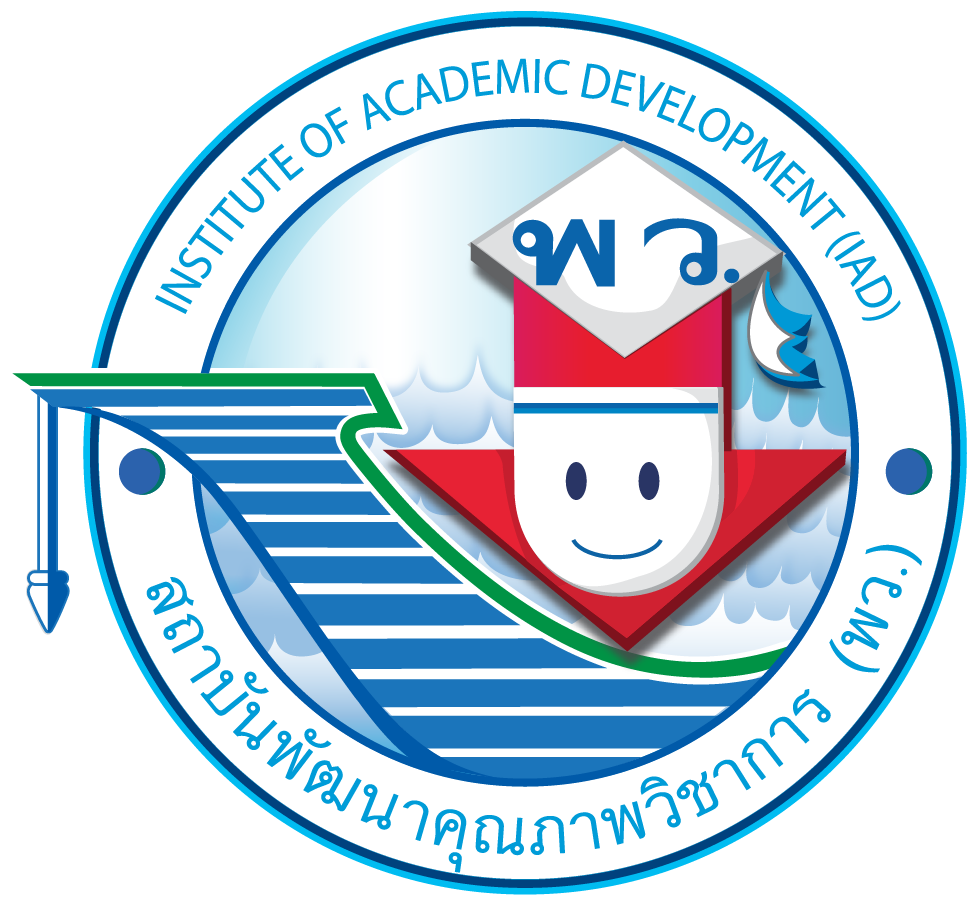 นักเรียนร่วมกันคิดวิเคราะห์และแสดงความคิดเห็นเกี่ยวกับความสำคัญ
ของการดูแลเสื้อผ้าอย่างถูกวิธีและประณีต แล้วเขียนลงในแผนภาพความคิด
ความสำคัญของการดูแลเสื้อผ้า
ทำให้เสื้อผ้าสะอาด
ป้องกันไม่ให้เกิดโรคผิวหนัง
ปลูกฝังนิสัยรักสะอาด
ความสำคัญ
ของการดูแลเสื้อผ้า
อย่างถูกวิธีและประณีต
ผู้สวมใส่เกิดความมั่นใจและภูมิใจ
ถนอมเนื้อผ้าให้ทนทาน
ส่งเสริมบุคลิกภาพของผู้สวมใส่